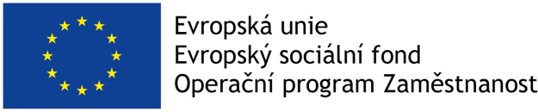 Informačním systému o průměrném výdělkuISPV
Semináře 2018
Program:
Důvody pro zavedení nové položky
Naplňování položky OBORVZD
Diskuze
Nejčastější nedostatky v datech pro ISPV
Klasifikace zaměstnání CZ-ISCO
[Speaker Notes: Podle míra požadované podrobnosti informace o oboru nejvyššího dosaženého vzdělání  Podrobnost je dána zemí studia, rokem ukončení studia a stupněm vzdělání.]
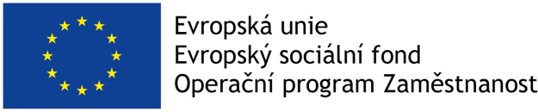 Naplňování položky Obor nejvyššího dosaženého vzdělání (OBORVZD) v Informačním systému o průměrném výdělku
Koho se vyplňování položky OBORVZD týká
vyplňuje se u zaměstnanců se středním a vyšším vzděláním, absolventů SŠ, VOŠ, konzervatoře, VŠ (dle KKOV obory D až V) 
u zaměstnanců se základním vzděláním či bez vzdělání (dle KKOV obory A až C) se položka OBORVZD ponechá nevyplněná
[Speaker Notes: Podle míra požadované podrobnosti informace o oboru nejvyššího dosaženého vzdělání  Podrobnost je dána zemí studia, rokem ukončení studia a stupněm vzdělání.]
STRUKTURA KÓDU OBORVZD
Rok ukončení studia
Kód školy
Kód oboru vzdělání
Kód programu (pouze u VŠ vzdělání)
Kód sídla školy (obec)

Délka kódu 30 znaků (2015.14110.5103T065.M5103.4942)
Aplikace Výběr oboru vzdělání
k vytvoření kódu slouží aplikace Výběr oboru vzdělání
Po zadání údajů o studiu zaměstnance vygeneruje aplikace výsledný kód, který má být uveden v položce OBORVZD u daného zaměstnance
Aplikace funkční ve všech prohlížečích (Explorer od verze 11)
[Speaker Notes: Respondenti jsou při tvorbě kódu vedeni aplikací, která na základě již zadaných kritérií filtruje nabídku pro výběr dalších údajů potřebných pro vytvoření kódu.]
PLNÝ KÓD
Vyplňování se týká
 VŠ – ukončení studia od roku 1991 po současnost
 VOŠ, SŠ, konzervatoře – ukončení studia od roku 2006 po současnost
 Studium v ČR
Zadává se
Rok ukončení studia 
Typ školy (Střední škola bez maturity/s maturitou, Vyšší odborná škola, Konzervatoř, VŠ magisterský/ bakalářský/ doktorský studijní program)
Sídlo školy (město, obec) 
Název školy
Vystudovaný obor
[Speaker Notes: Podle míry požadované podrobnosti informací o vzdělání  Podrobnost je dána zemí studia, rokem ukončení studia a stupněm vzdělání.]
PLNÝ KÓD – absolventi VŠ (od 1991)
Rok ukončení studia 
Typ školy: VŠ magisterský/ bakalářský/ doktorský stud. prog.
Sídlo školy (město, obec) 
Název VŠ a fakulty
 Studijní program a studijní obor
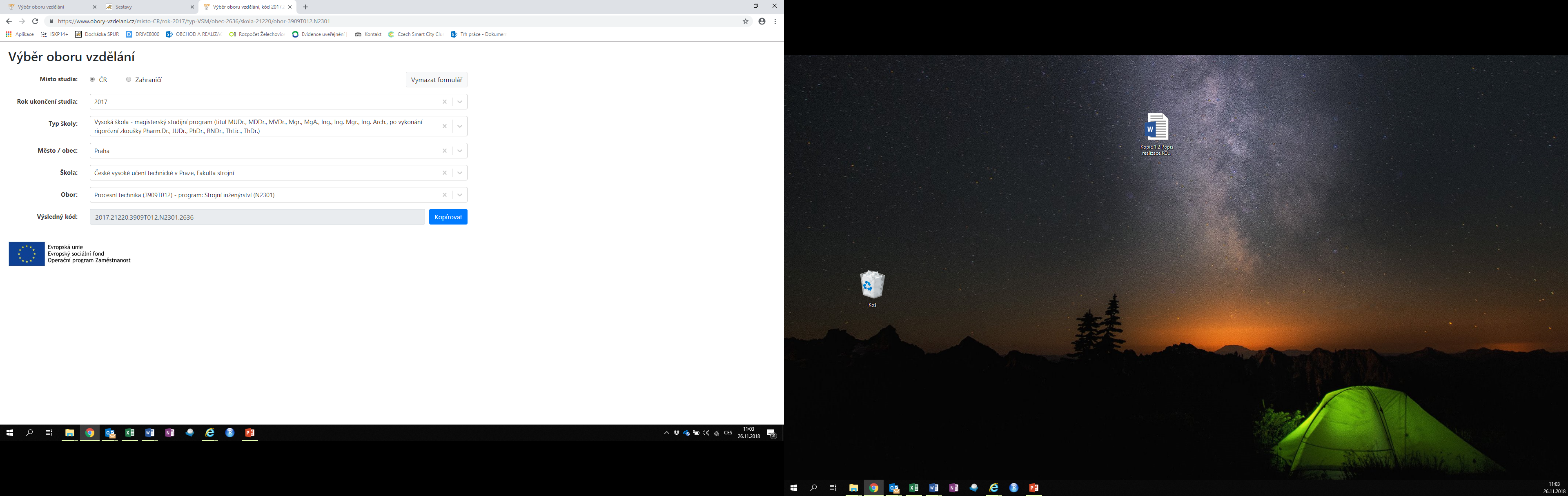 PLNÝ KÓD – absolventi SŠ, VOŠ, konzervatoře (od 2006)
Rok ukončení studia 
Typ školy: Střední škola bez maturity/s maturitou, Vyšší odborná škola 
Sídlo školy (město, obec) 
Název školy (IZO, RED IZO)
 Studijní obor
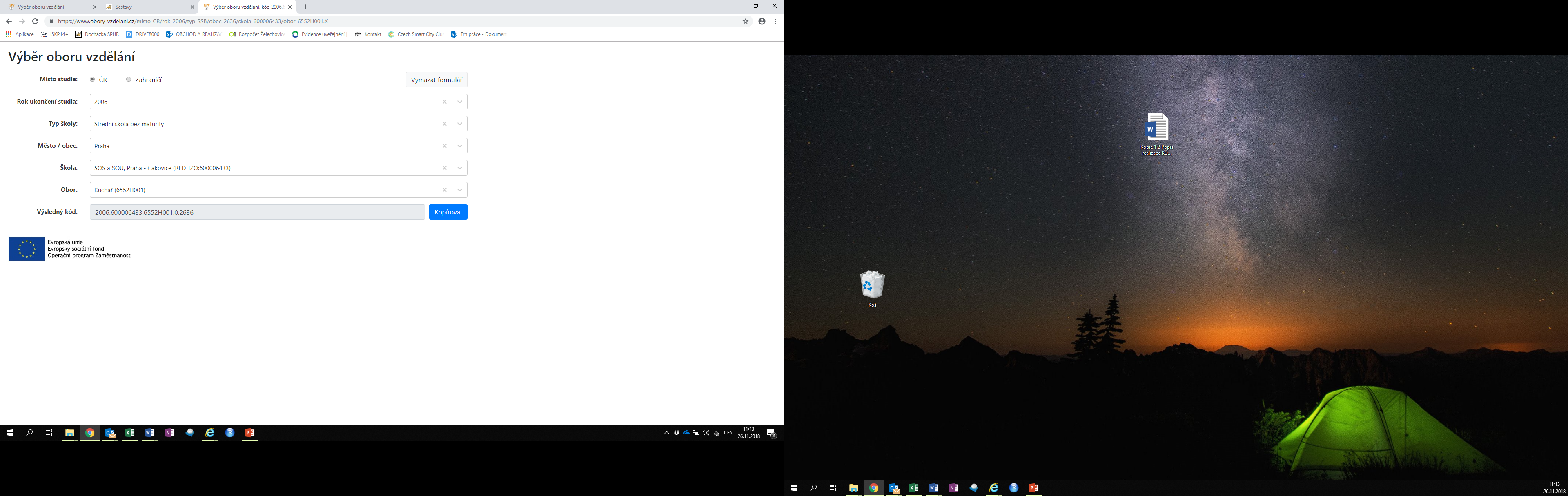 ZJEDNODUŠENÝ KÓD
Vyplňování se týká
 VŠ –ukončení studia před rokem 1991
 VOŠ, SŠ, konzervatoře – před rokem 2006
 Studium v zahraničí, cizinci
Zadává se
Rok ukončení studia 
Typ školy (Střední škola bez maturity/s maturitou, Vyšší odborná škola, Konzervatoř, VŠ magisterský/ bakalářský/ doktorský studijní program)
Vystudovaný obor (výběr ze seznamu, např. Obchod)
ZJEDNODUŠENÝ KÓD - ČR
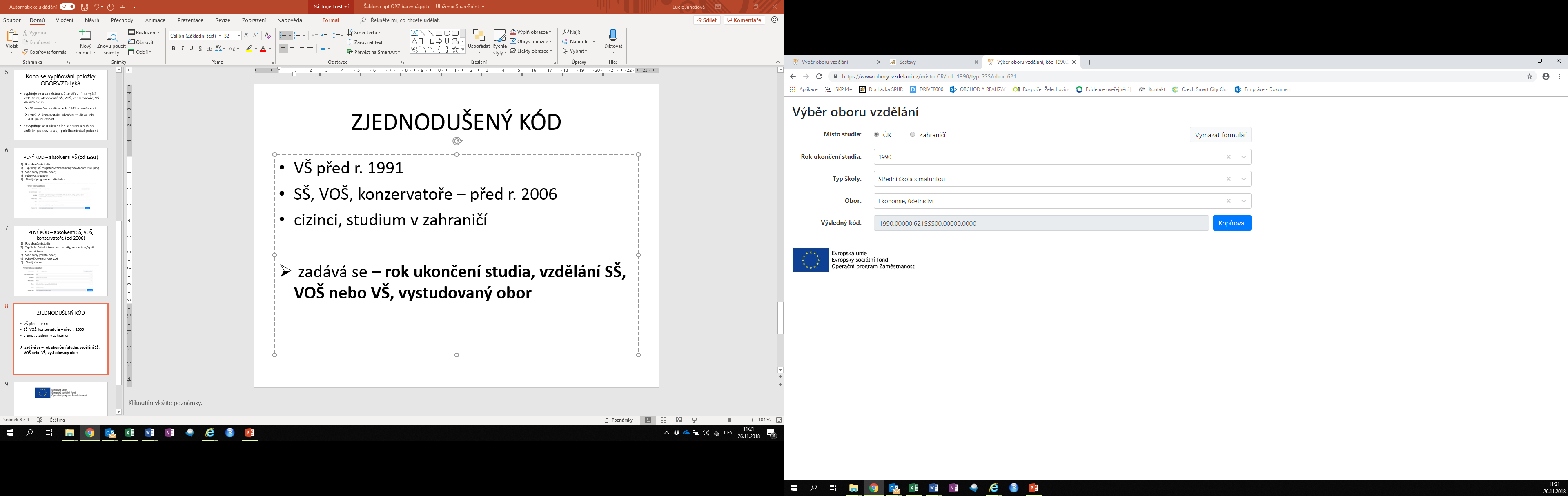 Kód méně podrobný, je nutné zadat 
rok ukončení studia 
typ školy
vystudovaný obor - výběr ze seznamu
Pozn.:  u absolventa gymnázia (který dostudoval před rokem 2006) zvolit obor "Gymnázia, lycea, praktické školy, rodinné školy"
ZJEDNODUŠENÝ KÓD - Zahraničí
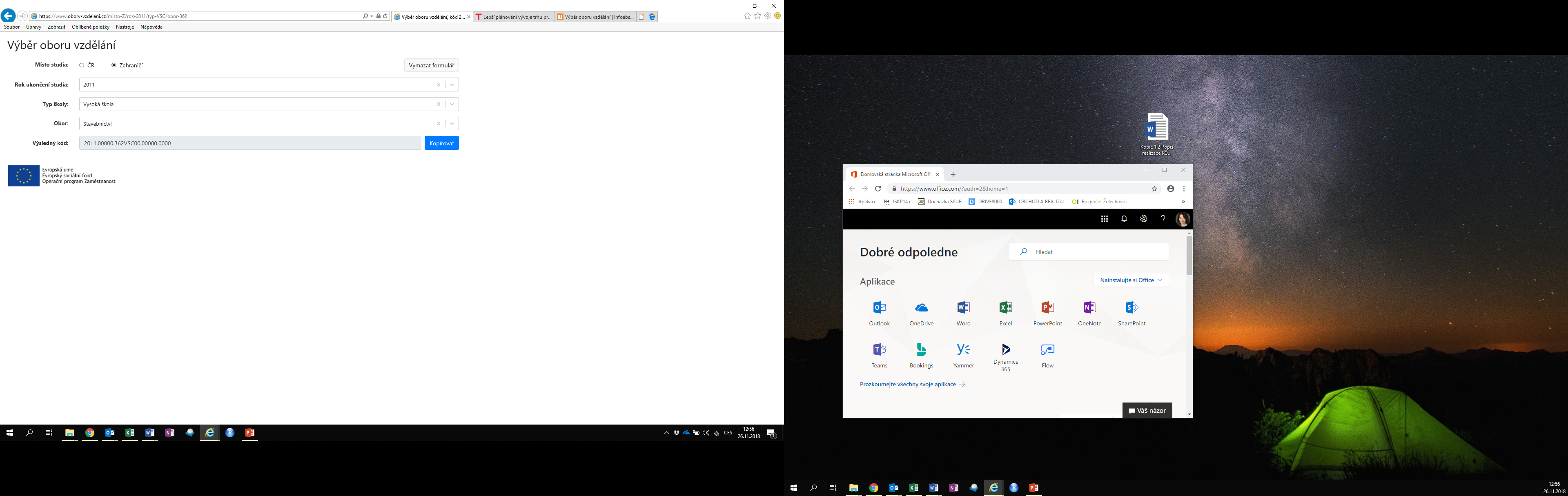 Kód méně podrobný, je nutné zadat 
rok ukončení studia 
typ školy (pouze 2 volby, vysoká nebo střední škola) 
vystudovaný obor - výběr ze seznamu
Pozn.: studium na Slovensku se pokládá za studium v zahraničí bez ohledu na rok studia (rozhoduje místo studia)
Pravidla vyplňování
Vždy vyplnit nejvyšší dosažené vzdělání (Pokud má zaměstnanec ukončeno více škol se stejným nejvyšším vzděláním, vyplnit obor, který nejvíce odpovídá požadavkům na jeho pracovní pozici.) 
Nevyplňovat za pracovníky na DPP, DPČ, mateřské, rodičovské
V nařízení o GDPR jsou obsaženy výjimky, na které se ochrana osobních údajů nevztahuje, a jednou z nich je statistická povinnost v rámci zákona o státní statistické službě.
Podrobněji ke statistickým zjišťováním prováděných dle zákona o státní statistické službě
https://www.mpsv.cz/cs/3226
https://www.czso.cz/csu/czso/stanovisko-csu-ke-vztahu-gdpr-a-zpravodajske-povinnosti-podle-zakona-o-statni-statisticke-sluzbe
Dostupné informace, číselníky
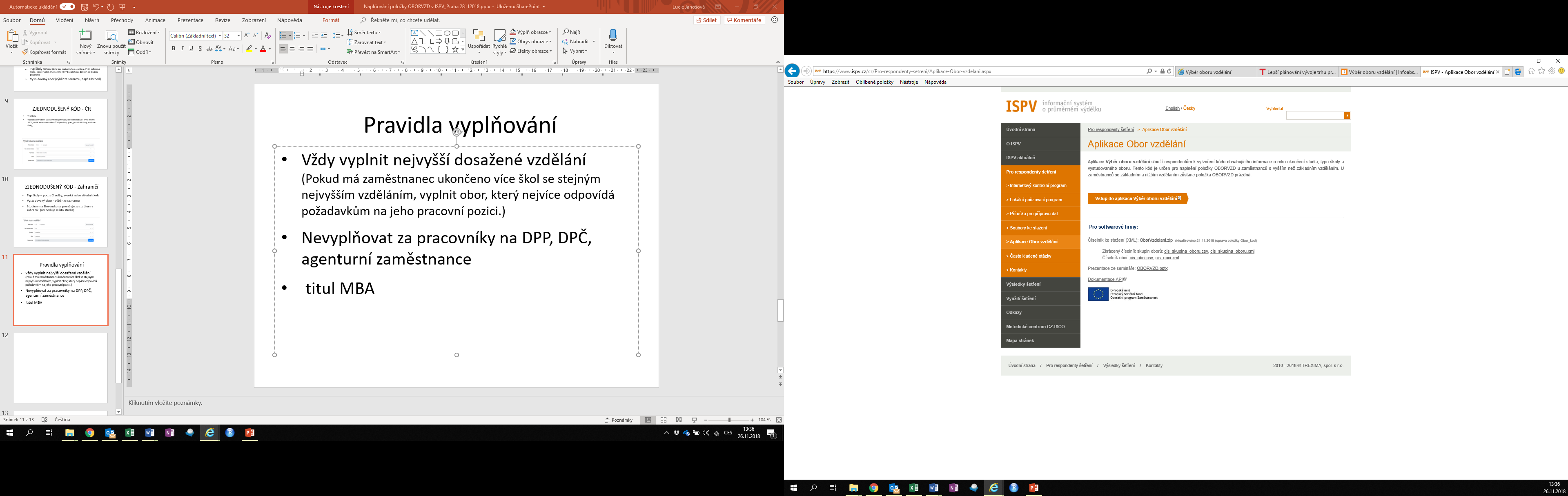 Telefonickou konzultaci poskytnou:
Ing. Kateřina Hubíková, tel. 577 601 395
Hana Krejčová, tel. 577 601 334
Richard Zemánek, tel. 577 601 339
Aplikace Výběr oboru vzdělání
Vstup do webové aplikace Výběr oboru vzdělání
přes webové stránky ISPV
https://www.ispv.cz/cz/Pro-respondenty-setreni/Aplikace-Obor-vzdelani.aspx
na adrese 
https://www.obory-vzdelani.cz/

Příručka pro přípravu dat
informace o metodice naplňování položky k dispozici na adrese 
https://www.ispv.cz/cz/Pro-respondenty-setreni/Prirucka.aspx
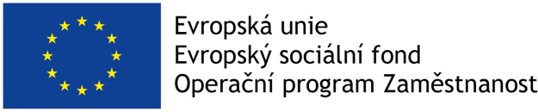 Nejčastější nedostatky v datech pro ISPV
1. Údaje o ekonomickém subjektu
nepatří sem např. DPP, DPČ, mateřské, rodičovské, …
2. Počet zaměstnanců
3. Pravidelné a nepravidelné odměny
3. Pravidelné a nepravidelné odměny
pravidelné odměny  vyhodnocovány měsíčně
3. Pravidelné a nepravidelné odměny
pravidelné odměny  vyhodnocovány měsíčně
nepravidelné odměny
např. čtvrtletní, roční, mimořádné, …
4. Neodpracované hodiny placené náhradou mzdy
4. Neodpracované hodiny placené náhradou mzdy
započítávají se i hodiny svátků zaměstnanců placených měsíční mzdou
5. Položka OONQ
DO OONQ NEPATŘÍ:
- stipendia, kapesné, stabilizační odměny učňů
- příspěvek na dopravu
- příspěvek na bydlení
- příspěvek na životní, penzijní pojištění
- příspěvek na praní pracovních oděvů
- ošatné
- náborový příspěvek pro nové zaměstnance
- odměna za přivedení nového zaměstnance
- odměny a za pracovní a životní jubilea
- odměny při odchodu do důchodu
- cestovné nad rámec zákona
- doplatek mzdy při nemoci
- nemocenská v ochranné době (po skončení PP)
6. Stanovený a sjednaný fond pracovní doby
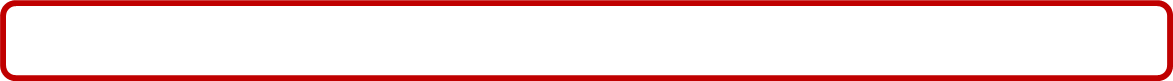 7. Porovnání údajů o ekonomickém subjektu a o pracovních poměrech
Děkuji za pozornost
Hana KrejčováKonzultant statistikyTREXIMA, spol. s r.o.třída Tomáše Bati 299, Louky, 763 02 ZlínTel.. +420 577 601 334E-mail: krejcova@trexima.cz
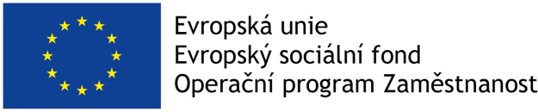 Klasifikace zaměstnání CZ-ISCO
Problematika zařazovaní
Co je CZ-ISCO
Národní klasifikace zaměstnání platná od 1.1.2011

Vytvořena na základě mezinárodní klasifikace ISCO-08

Do úrovně 4-místného kódu zaměstnání kopíruje CZ-ISCO mezinárodní standard ISCO-08

Na úrovni 5-místného kódu zaměstnání byla klasifikace 
     CZ-ISCO rozšířena podle potřeb českého trhu práce
[Speaker Notes: Názvy podskupin (4. míst) nejsou vždy jen překladem, v některých případech jsou názvy upraveny, aby byly srozumitelnější.

K ČEMU SLOUŽÍ
Sčítání lidu, domů a bytů
Výběrové šetření pracovních sil (VŠPS)
Strukturální mzdová statistika (ISPV, ISP)
Evidence úřadů práce - statistika uchazečů o zaměstnání (nezaměstnanosti) a volných pracovních míst, hlášení cizinců.
Úřady práce používají klasifikaci zaměstnání pro párování uchazečů o zaměstnání s volnými místy.
Pojišťovny – hlášení pracovních úrazů
Hygiena - kategorizace prací v souvislosti  se zákonem 258/2000 Sb., o ochraně veřejného zdraví 

VŠPS (probíhá v rámci ČSÚ) – šetření domácností; pravidelné informace na trhu práce. Provedena analýza z hlediska ekonomického, demografického nebo sociálního.
V první části dotazníku jsou zjišťovány základní identifikace o bytu a domácnostech ve vybraných bytech. V další části dotazníku jsou zjišťovány demografické údaje a vazby mezi jednotlivými členy domácností. Nejobsáhlejší částí dotazníku je oddíl zabývající se podrobnými údaji za všechny osoby 15leté a starší, obvykle bydlící v bytě (ekonomické postavení, charakteristika hlavního, resp. druhého, zaměstnání, předchozí pracovní zkušenost, hledání zaměstnání, obvyklé postavení, vzdělávání a situace respondenta před rokem).]
Hlavní třídy CZ-ISCO
1  Zákonodárci a řídící pracovníci (řídící pozice)
2  Specialisté (experti, senioři, klíčoví zaměstnanci)
3  Techničtí a odborní pracovníci (samostatní, odborní pracovníci)
4  Úředníci (referentské, administrativní pozice)
5  Pracovníci ve službách a prodeji (osobní služby, prodej)
6  Kvalifikovaní pracovníci v zemědělství, lesnictví a rybářství
7  Řemeslníci a opraváři
8  Obsluha strojů a zařízení, montéři
9  Pomocní a nekvalifikovaní pracovníci
0  Zaměstnanci v ozbrojených silách
[Speaker Notes: Hlavní třídy jsou upořádány v klasifikaci na základě podobnosti vykonávaného zaměstnání. Jednotlivé pětimístné kódy jsou v klasifikaci seřazeny hierarchicky od nejsložitějších po nejjednodušší. 
1. hlavní třída zahrnuje řídící pracovníky ( ne vedoucí), u kterých řízení převažuje více jak 50% pracovní doby, spolurozhodují o strategii společnosti, společných financích apod..
Pracovníci spadající do 2. hlavní třídy jsou vysoce kvalifikované, klíčové profese…..takové to nosné jádro společnosti (pozice manažer, senior, expert), u kterých se předpokládají znalosti a dovednosti na úrovni vysokoškolského vzdělání či vědecké kvalifikace. 
3. hlavní třída zahrnuje samostatné, odborné pracovníky, techniky, u kterých se předpokládají znalosti a dovednosti na úrovni vzdělání Bc či VOŠ
4. hlavní třída zahrnuje „referentské, administrativní“ profese, u kterých se předpokládají znalosti a dovednosti na úrovni středoškolského vzdělání.. jede spíše o rutinní práce
7. hlavní třída zahrnuje zejména  kvalifikované řemeslné práce – výjimkou je oblast tisku a obrábění, které je pouze v 7. hlavní třídě CZISCO
8. hlavní třída zahrnuje obsluhu strojů a zařízení, montážní dělníky
9. hlavní třída zahrnuje pomocné práce]
Jak zařazovat do CZ-ISCO
Náplň práce
zaměstnání nemanuálního charakteru 1 až 5 hlavní třída
zaměstnání manuálního charakteru 5 až 9 hlavní třída
Požadované vzdělání na pozici
Vedoucí pracovník 
ne každý manažer je řídící pracovník zařazený v 1. hlavní třídě
Kumulovaná zaměstnání
zařazení podle převážně vykonávané činnosti
zařazení podle nejnáročnější činnosti případně podlé lépe placené činnosti
[Speaker Notes: Pro správné zařazení zaměstnání do CZ-ISCO je potřeba znát více informací, které nás navedou na správnou třídu, ze které vybereme správný kód.

1. 5. hlavní třída obsahuje manuální i nemanuální profese
2. Požadované vzdělání je dle KKOV - zpravidla:
	1. Hlavní třída - R, T, V
	2 Hlavní třída - T, V
	3. Hlavní třída - K,L,M,N,R
	4 – 8. Hlavní třída - C,D,E,H,J,K,L,M
	9. Hlavní třída - bez požadavku na vzdělání]
Jak zařazovat do CZ-ISCO
Zařazení do kategorie „ostatní“ (kód končící číslicí 9)
Tato kategorie slouží pro zařazení zaměstnání, která svou náplní práci neodpovídají žádnému jinému nedevítkovému kódu
Samostatný ekonom 
zpracovává finanční plány, rozpočty, daňová přiznání, uzávěrky, výkazy
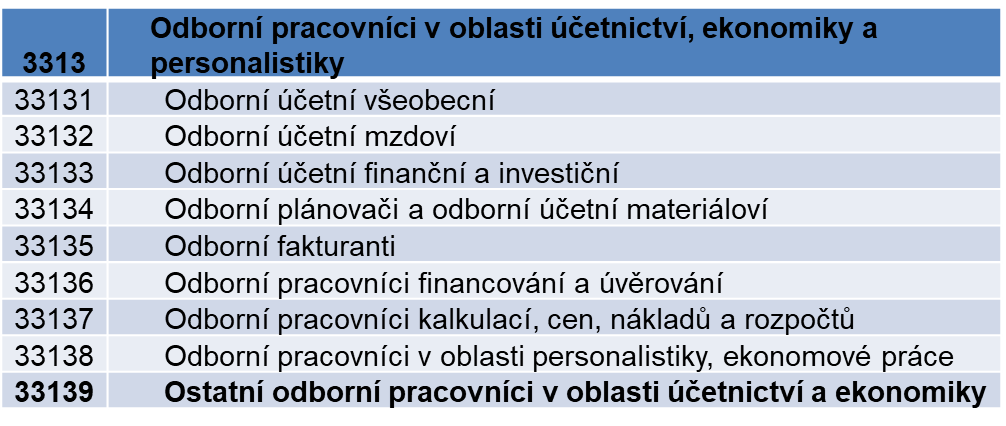 Jak zařazovat do CZ-ISCO
Zaměstnání, která v klasifikaci nejsou uvedena
zařazení jako zaměstnání, které nejvíce odpovídá svým charakterem
zařazení podle požadovaného oboru vzdělání
Statik – je stavební inženýr, zabývající se statikou stavebních konstrukcí…. Výkon povolání statika se řídí podle zákona č. 360/1992 Sb., o výkonu povolání autorizovaných architektů a o výkonu povolání autorizovaných inženýrů a techniků činných ve výstavbě.
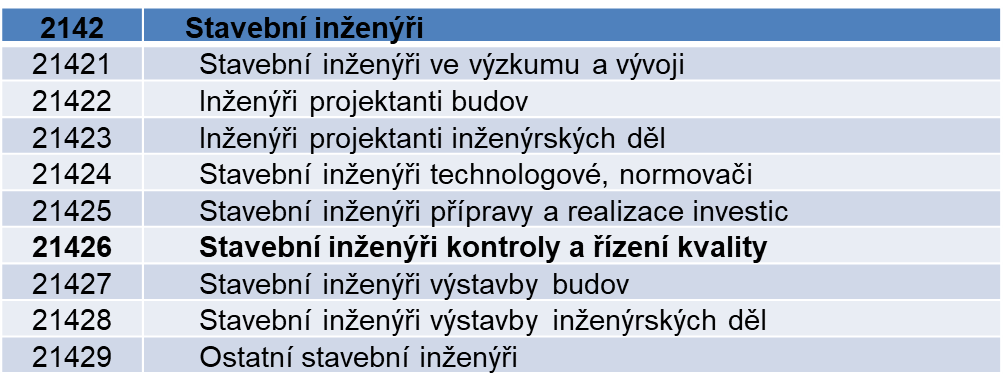 Důležitá upozornění
kategorie ve zdravotnictví, školství  a právní oblasti jsou uvedeny podle platné legislativy
kategorie pro celní správu, policii a vězeňskou službu jsou uvedeny podle hodností
2145 Chemičtí inženýři a specialisté v příbuzných oborech x 3116 Technici v chemickém inženýrství a příbuzných oborech 
příbuzným oborem je sklářství, keramika, farmacie, gumárenství, výroba plastů, potravinářství, úprava a čištění vody…
2149 Specialisté v oblasti techniky v ostatních oborech x 3119 Technici v ostatních průmyslových oborech  
ostatní průmyslový obor je polygrafie, textilní, obuvnická, kožedělná, dřevařská nebo papírenská výroba…
Děkuji za pozornost
Pavla BolkováSpecialista klasifikace zaměstnáníTREXIMA, spol. s r.o.třída Tomáše Bati 299, Louky, 763 02 ZlínTel.. +420 577 601 300E-mail: bolkova@trexima.cz